Education: The key for a better future!
From Christian Pälchen, Teacher, Socialpadagoge and Banker
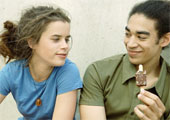 Learning/Training Concept
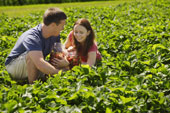 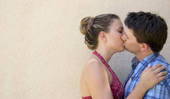 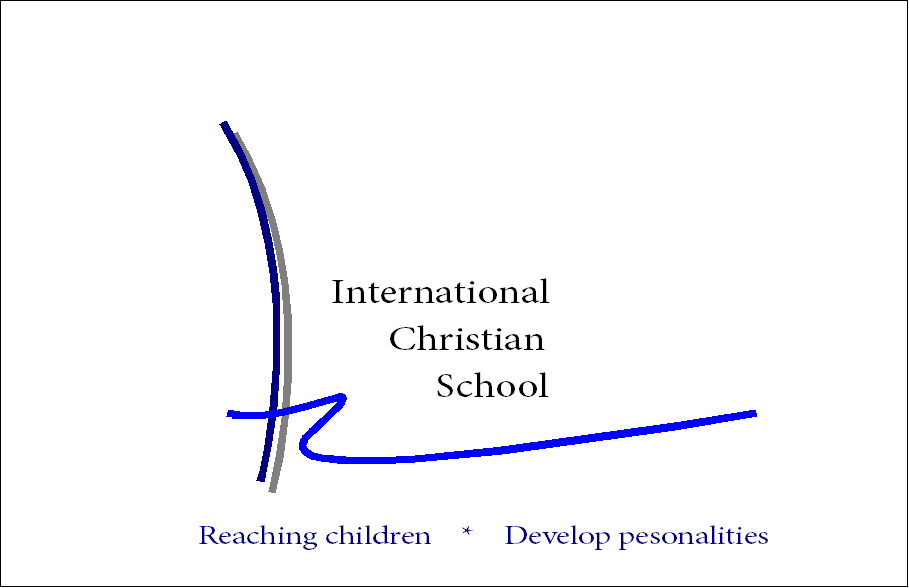 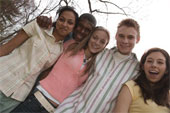 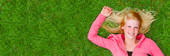 18.12.2009
18.12.2009
Education: The key for a better future!
From Christian Pälchen, Teacher, Socialpadagoge and Banker
Responsibility for:
Youth

Family

3rd. World


Konzepte für:
 ein Bildungszentrum/-netzwerk für 1.  / 3rd. Welt  (Päd. Konzept, Buisnesplan etc. / rund 200 Seiten
Jugendkonferenz- / Jugendbildung: rund 100 Seiten, mehr als 40 Themenpräsentationen (Jugendthemendatenbank)
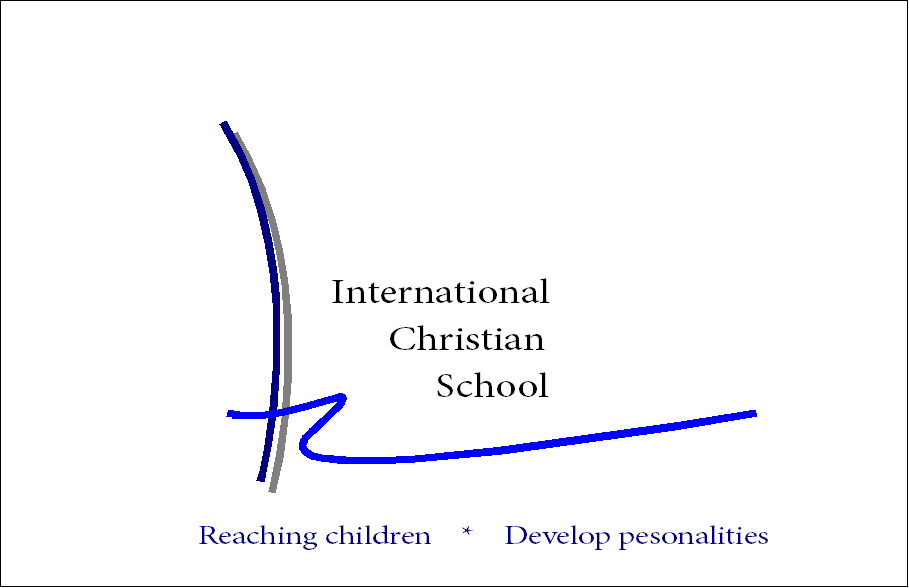 18.12.2009
18.12.2009
Bildungskonzept: Bildungszentrum/Bildungsnetzwerk
Bildungszentrum: All in one-Short ways
-Pilotbildungszentrum mit Ziel von Ablegern-
Kita- Sek.1/Sek.2-bilingualer Unterricht
Lernhilfeinstitut
Logopäden/Ergotherapeuten/Mediziner/Psychologen
Elternschule
Kooperationspartner: Sport, Industrie (Praktika, Berufsfindung etc.)
Weltweite Kooperationspartner: Gemeinden, Schulen, Hochschulen

Neu:
Multiplikationsidee:  Ein Konzept für alle (wie z.B. Mc Donalds, Internationale Schulen Genf etc.) um Synergieeffekte wie z.B. beim Einkauf, Fortbildungen zu nutzen und die Gründung von Schulen vor Ort zu erleichtern.
Weltweite Vernetzung: Schüler- und Lehreraustausch
Gerade in Ballungszentren enorme Zeitersparnis für Eltern durch einen Bildungsort (Fahrzeiten)
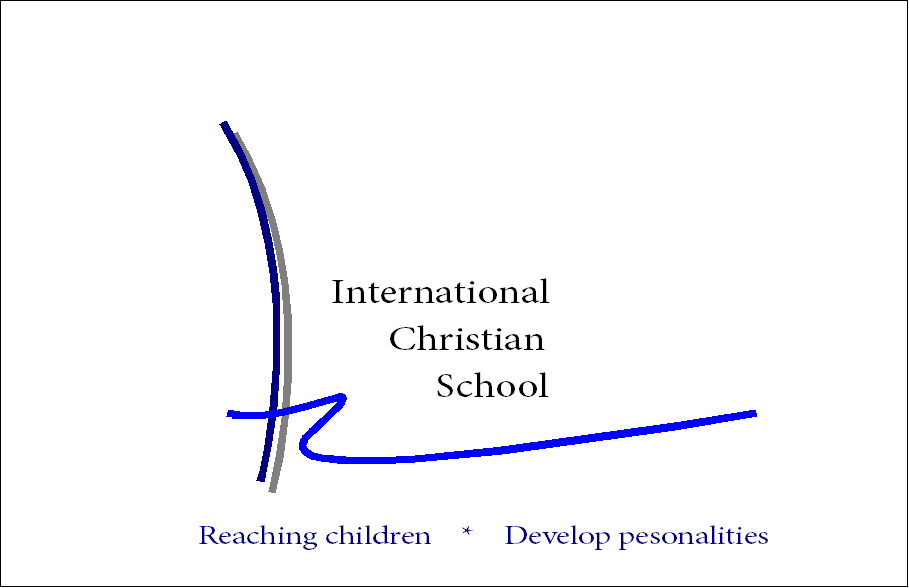 18.12.2009
18.12.2009
Bildungskonzept: Bildungszentrum/Bildungsnetzwerk
Neu:
 Konzept  für 1. und 3./4. Welt einsetzbar:
 Nur durch Top Bildung kann in der 3./4. Welt eine bessere Zukunft
entstehen: Bisher kein christliches Schulkonzept für Topausbildung

Bildung ist der Hauptschlüssel, um weltweit den armen Menschen Gottes Wort ganz praktisch näher zu bringen.
Wir, die wohlhabenden Christen, haben eine Verantwortung: 

Top Bildung ist nötig, um eine Elite mit christlichen Werten in armen Ländern zu bilden, nur so gibt es in diesen Ländern dauerhaft eine Verbesserung.
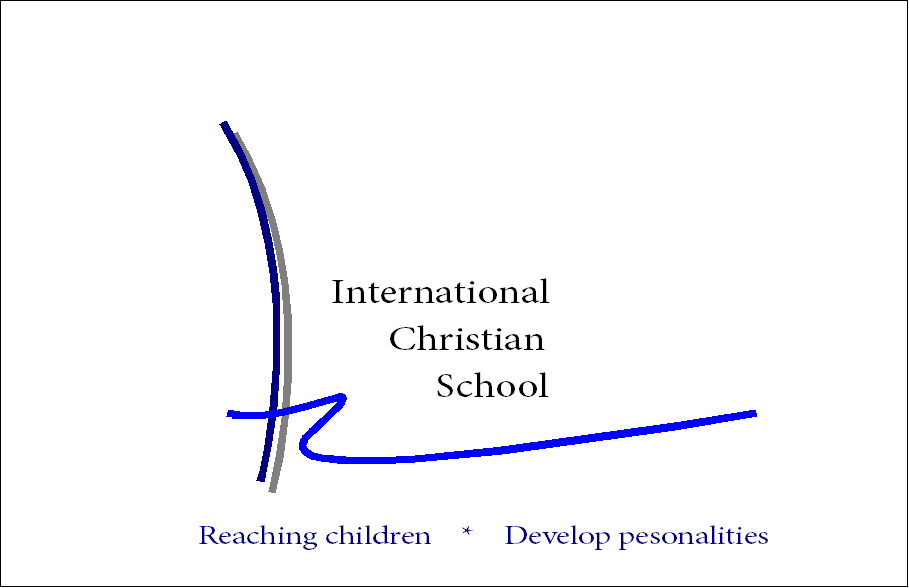 18.12.2009
18.12.2009
Bildungsnetzwerk: Teachers for the 3rd world
Neu:
 christliche Lehrer bilden einheimische Lehrkräfte , Studenten, Schüler in Kurzeinsätzen aus
Einsätze wie bei Ärzte ohne Grenzen!
Kooperationspartner: Schulen, Lehrer, Universitäten, Seminare etc.
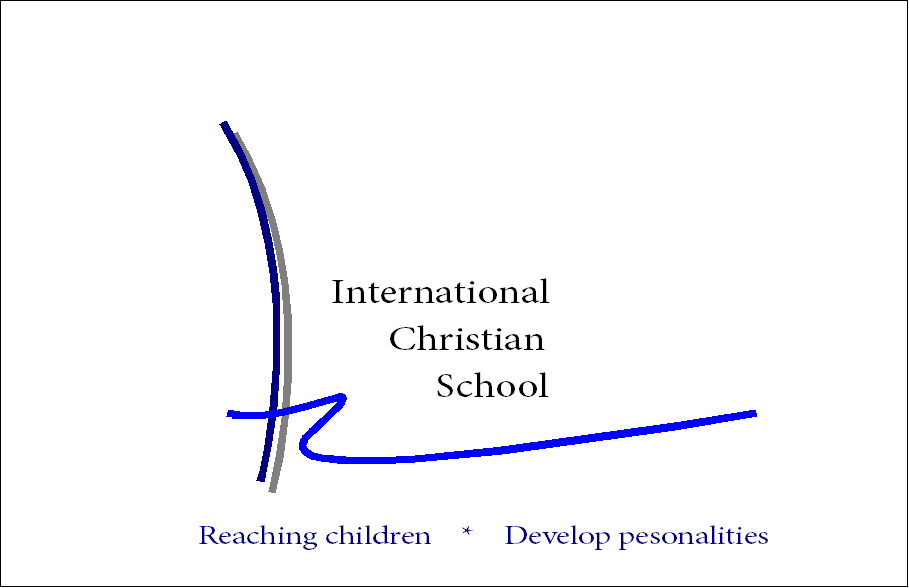 18.12.2009
18.12.2009
Youth Conference /  Youth Training
Situation
Loosing Generation:

 Verlust von Vorbildern und Mangel an Vorbereitung fürs „Leben“

Veränderung der sozialen Strukturen (Patchwork family, Alleinerziehende, auseinanderreißen von Familien durch Arbeits-Wohnorte etc.)

Mangel an Generationenaustausch innerhalb der Kirche

Enorm schnelle Veränderung der Gesellschaft durch neue elektronische, soziale Netzwerke (Entwurzelung !!!)

Steigerung des Leistungsdrucks

Zwei Antworten!!!!
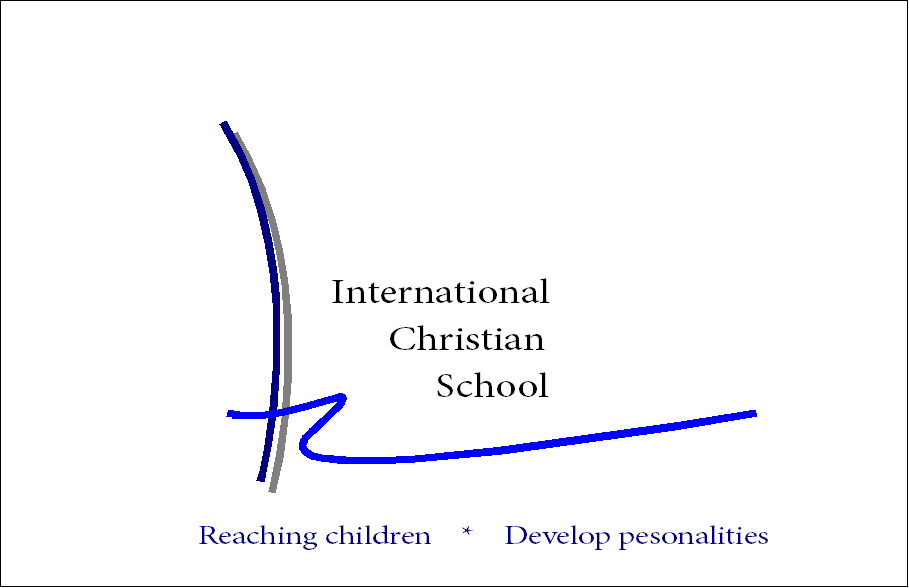 18.12.2009
18.12.2009
Jungendbildungkonzept
Erste Antwort:
Konferenzkonzept
Dauer: Eine Woche

Zielsetzung: fehlende Kompetenzen in z.B. den Bereichen: Persönlichkeitsfindung und –bildung, Berufsvorbereitung- wahl (Bolles/L/WP Konzept) Erziehungsgrundwissen (Entwicklungspsycholog. Wissen), Partnerschaft, Familiengründung, Finanzen, Neue Medien (Kompetenzen) ,Informationen über Drogen-Alkoholkonsum, Ernährung, Bewegung etc. vermitteln

Durchführung: 2-3 Seminare am Tag

Nachbearbeitung: Donzenten sind später ansprechbar, evtl. Nachtreffen
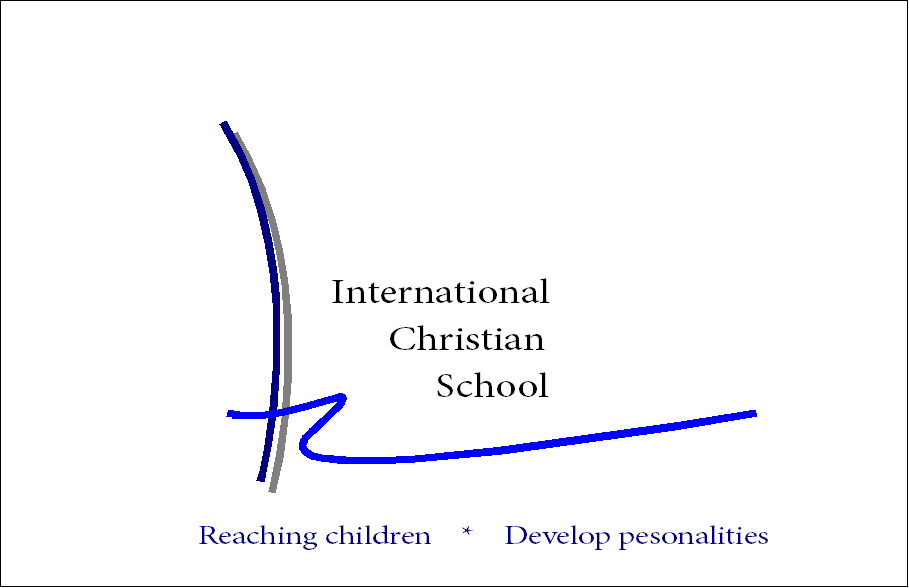 18.12.2009
18.12.2009
Jungendbildungkonzept
2. Antwort: Diakonie:

Auf die Nöte der Jugend eingehen !

Der Staat versagt immer mehr, die sozialen Netzwerke sind nicht mehr so stabil, Vorbilder in z. B. der eigenen Familie bzgl. z.B. der Frage : „ Wie lebt es sich nach Gottes Geboten in einer Famile?“ fallen oft weg, durch Scheidung.


Durch Diakonie ein Licht  für die Welt sein und so auch evangelisieren!
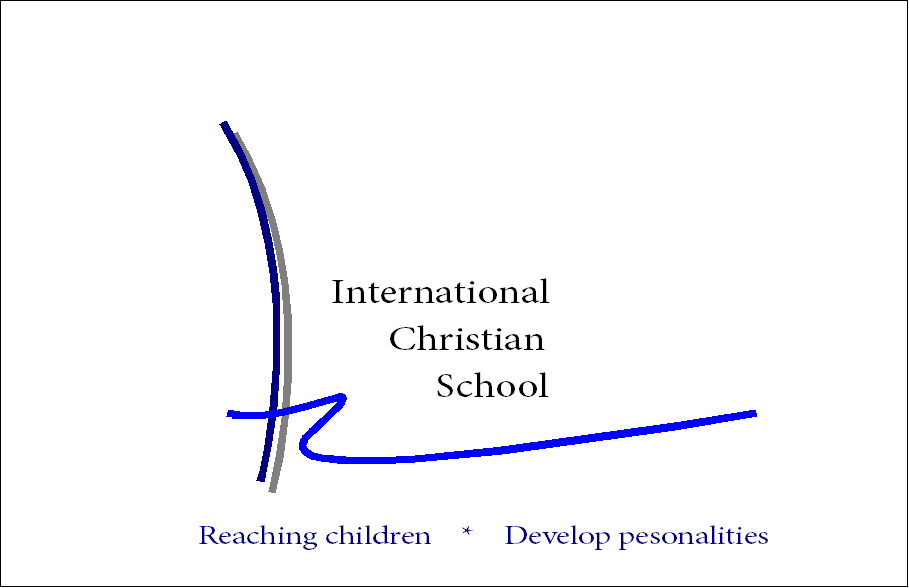 18.12.2009
18.12.2009
Jungendbildungkonzept
Mangel an Generationenaustausch innerhalb der Kirche
Eigene Ressourcen mehr nutzen z.B. Banker in einer Gemeinde lehrt was man für Versicherungen braucht, junge Familien laden Teens in ihre Familie ein und beantworten Fragen  etc.

Mangel an „Börsen“/Netzwerken für
Babysitter
Omaersatz (Großeltern oft nicht vor Ort)
Singles: Singletreffen bei z.B. Starbucks mit Vortrag für Jugendliche aus verschiedenen Gemeinden organisieren
2. Antwort : Diakonie:
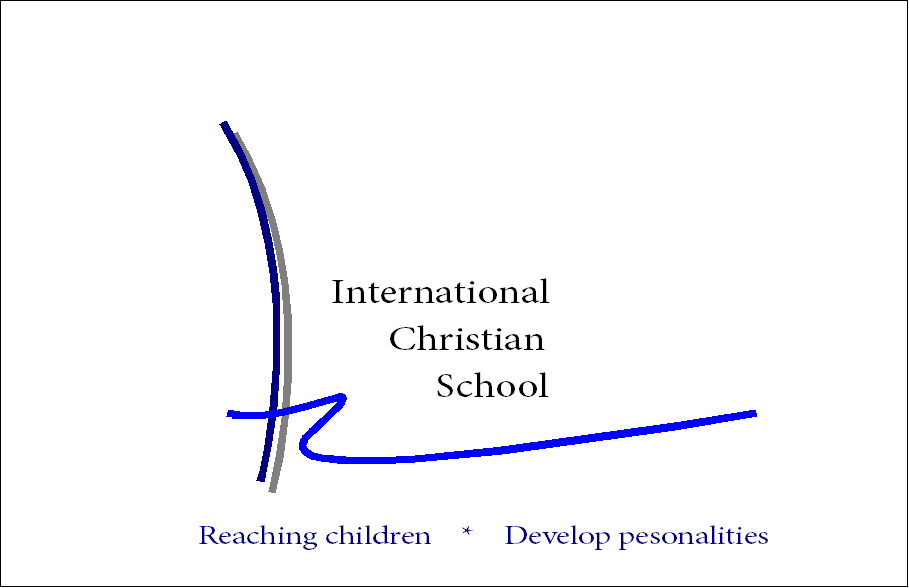 Mangel an Datenmaterial für Jugendleiter/Pastoren zu Konferenzthemen
	Datenbank von mehr als 40 Vorträgen (aus dem Internet) sind vorhanden
Kräfte vor Ort in der Vorbereitung entlasten
Kooperationen zwischen Gemeinden für Seminare fördern
 Nicht alle Jugendliche können an  Konferenz teilnehmen
		 – Alternative hierfür…
18.12.2009
18.12.2009